Special Collections:
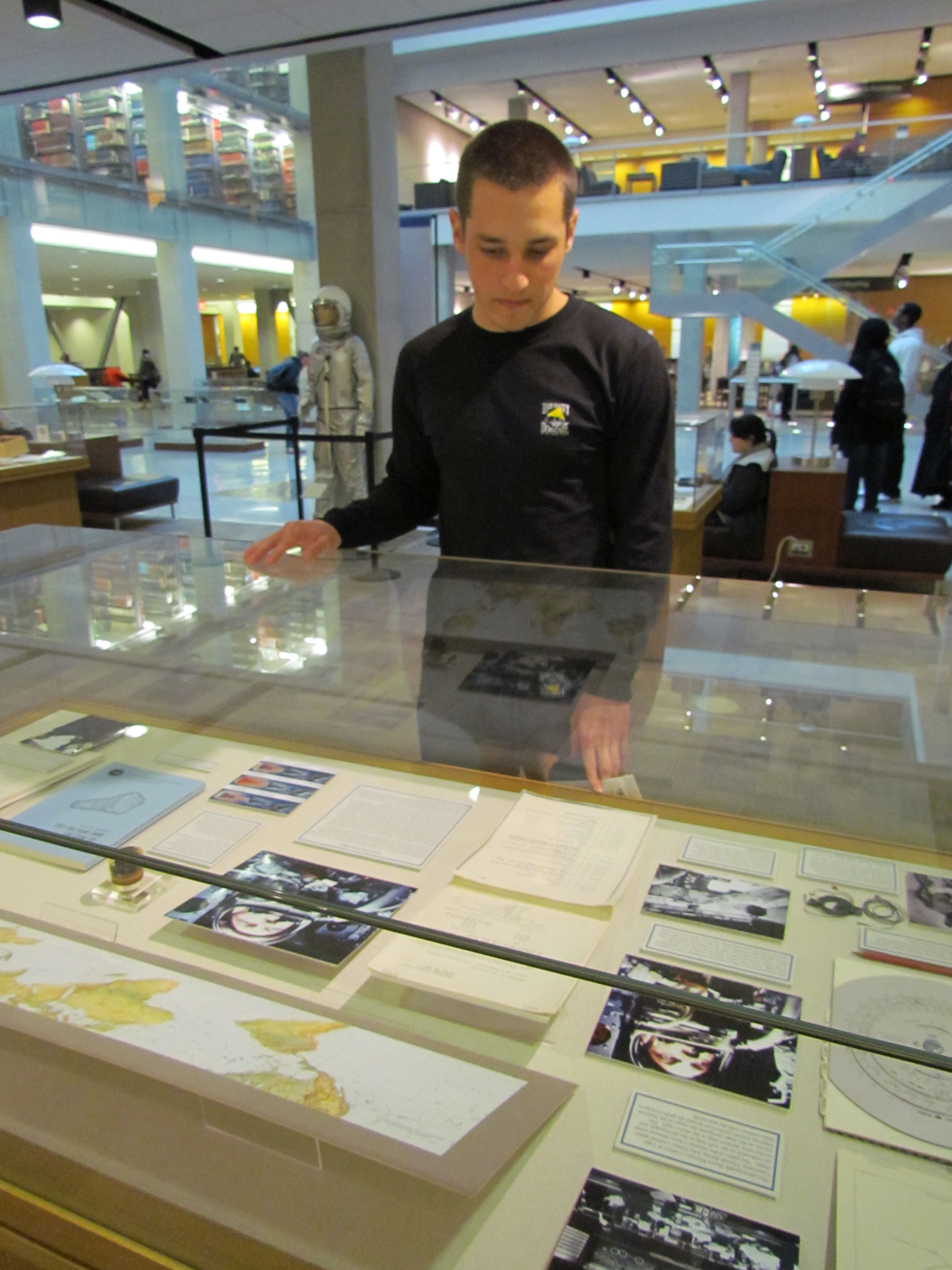 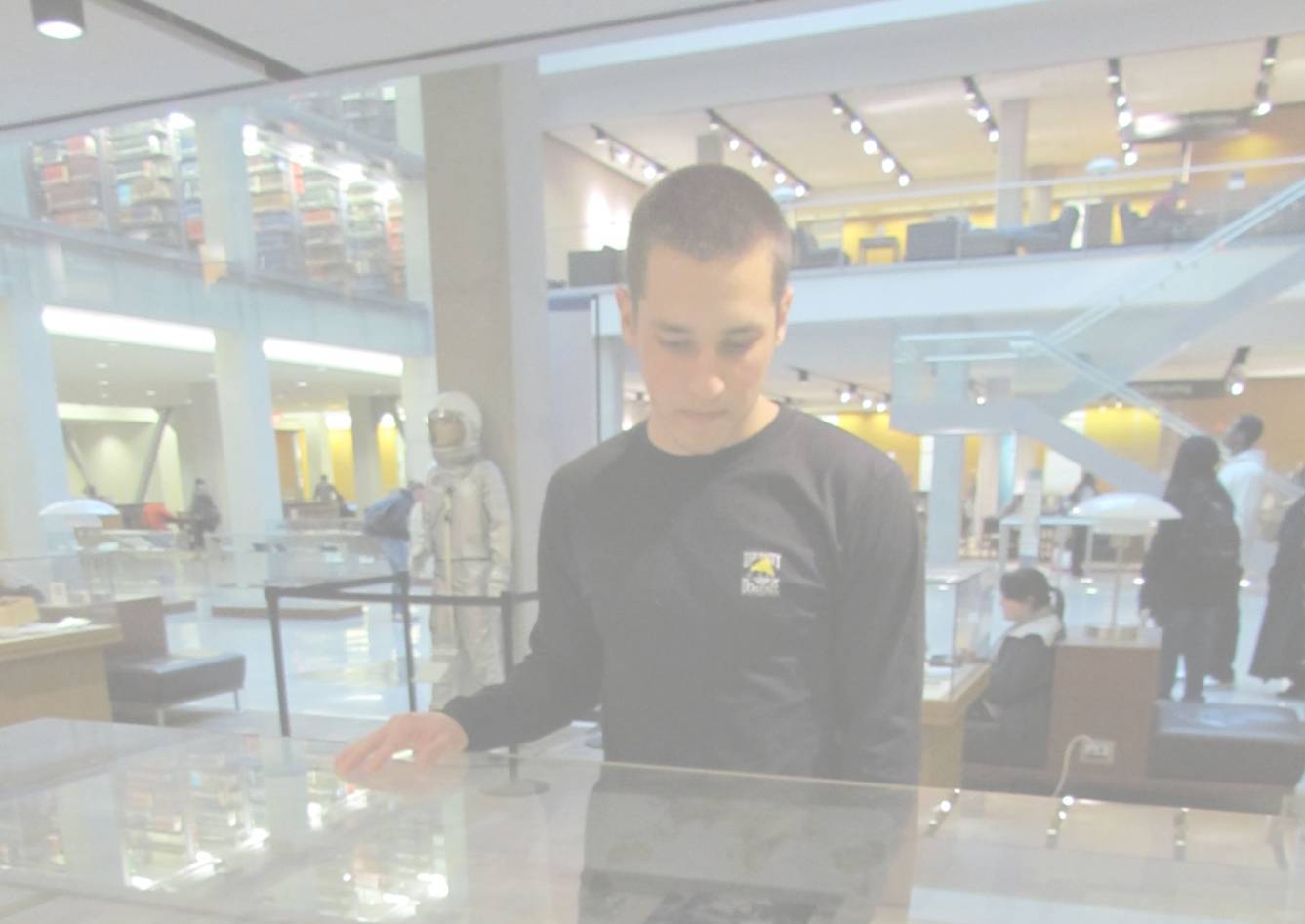 Distinction with Impact
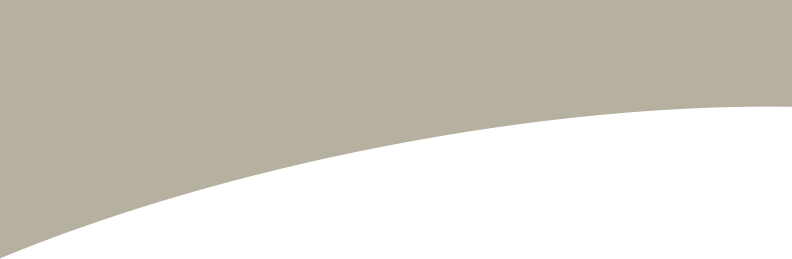 Lisa R. Carter
OCLC Research Library Partners
Libraries Rebound 
June 5, 2012
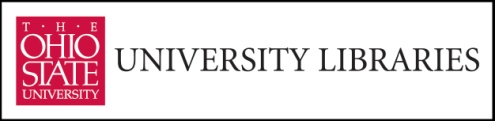 Distinctive Signifiers of Excellence
“. . . the libraries’ expectations of special collections have changed . . . they are now regarded as distinctive signifiers, almost trademarks.”
--Nicolas Barker

in Cronenwett, P. N., Osborn, K., & Streit, S. A. (Eds.). (2007). Celebrating research: Rare and special collections from the membership of the Association of Research Libraries. Washington, DC: Association of Research Libraries. http://www.celebratingresearch.org/
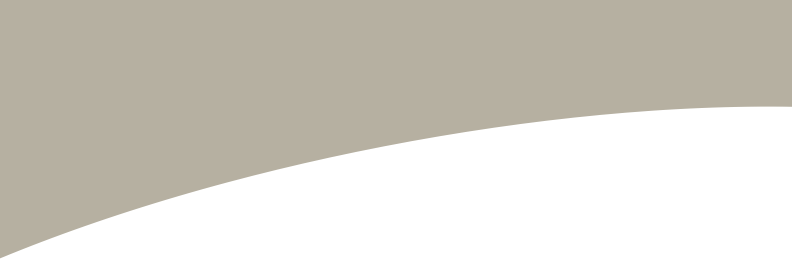 2
Redefining the Terms:  Primacy of Use
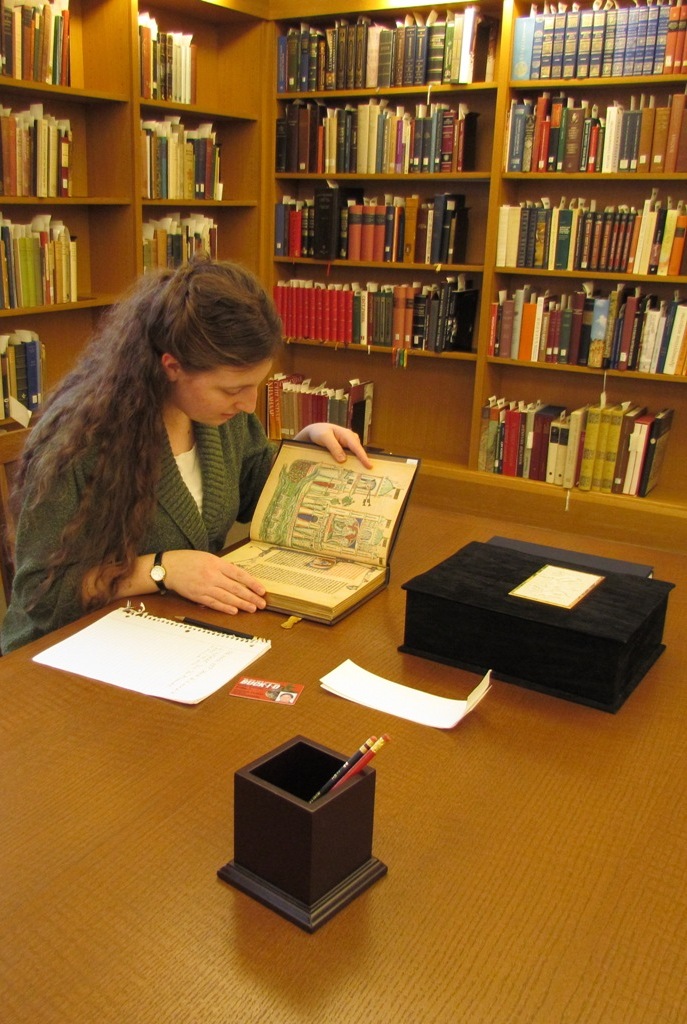 More Product, Less Process
Exposing Hidden Collections
CLIR Hidden Collections Grants
An Age of Discovery:  Distinctive Collections in the Digital Age
Transforming Special Collections in the Digital Age Working Group 
Shifting Gears: Gearing Up to Get Into the Flow 
Beyond the Silos of the LAMs: Collaboration Among Libraries, Archives and Museums 
Scan and Deliver: Managing User-initiated Digitization in Special Collections and Archives 
Rapid Capture: Faster Throughput in Digitization of Special Collections 
The Metadata is the Interface: Better Description for Better Discovery of Archives and Special Collections, Synthesized from User Studies	
Past or Portal? Enhancing Undergraduate Learning through Special Collections and Archives
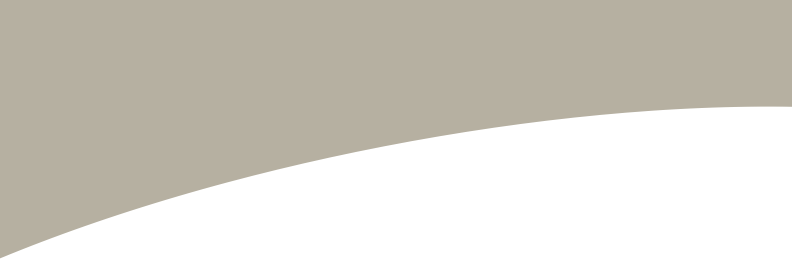 3
Assessment
In the context of the broader institution’s mission,
how do we measure the impact of our activities
so that we can decide what to stop doing and where to direct resources
and articulate contribution and success?
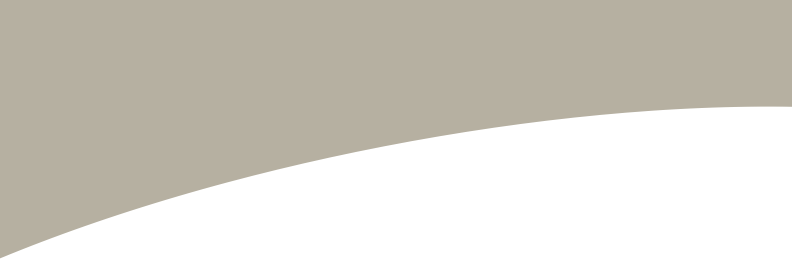 4
Articulating the Value Proposition
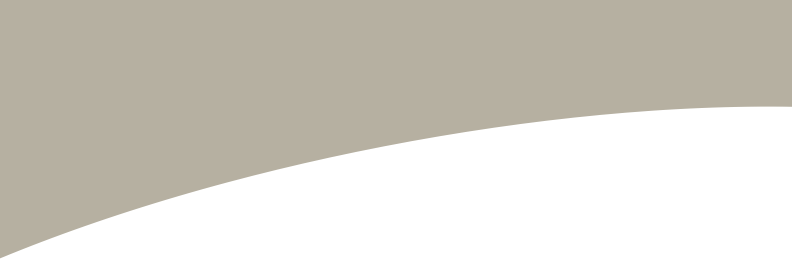 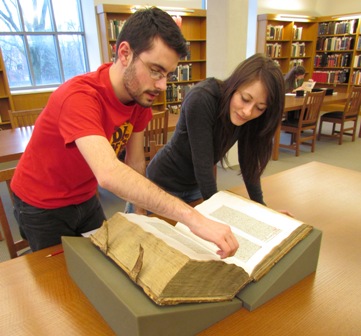 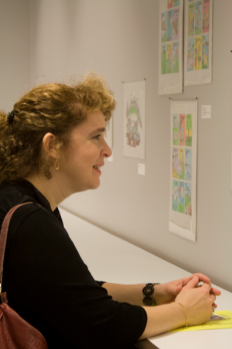 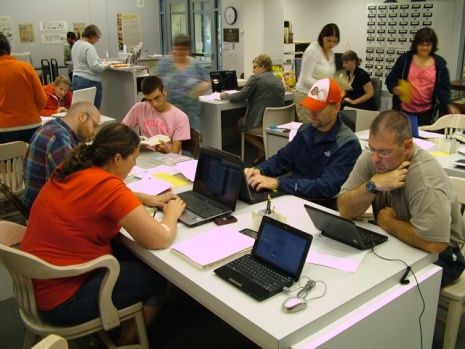 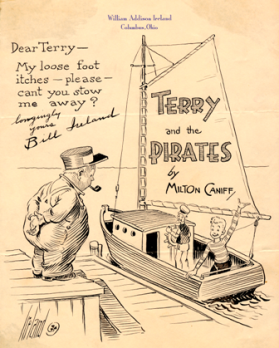 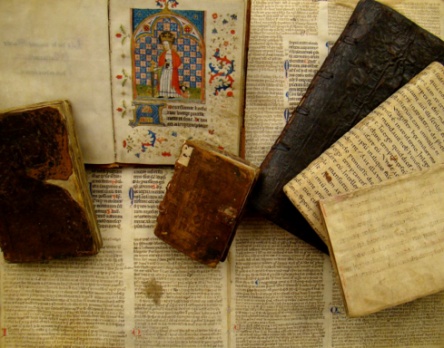 5
Collection Assessment
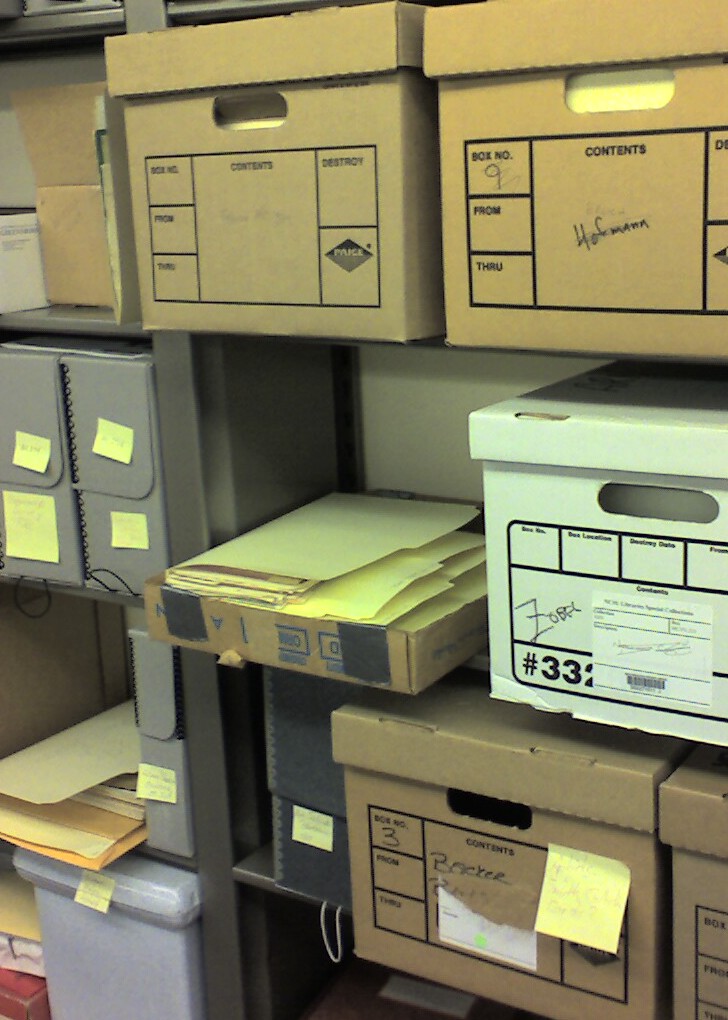 Hidden Collections

Taking Stock and Making Hay:  Archival Collections Assessment

PACSCL Consortial Survey Initiative 

Refining collections at the American Heritage Center
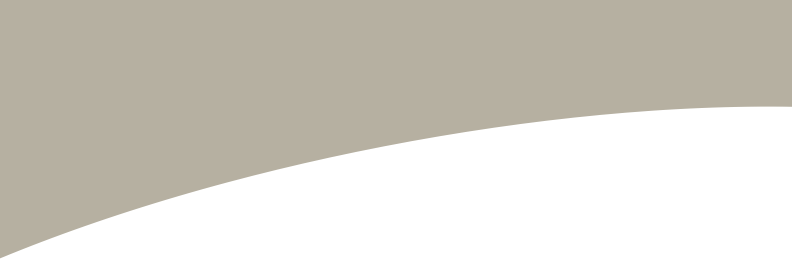 6
Alignment of Collections
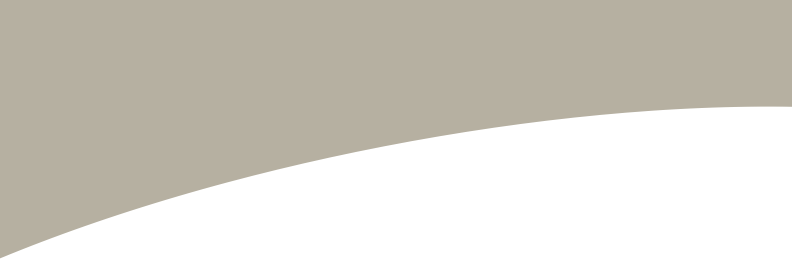 7
Distinctive Services
“It is not simply that it is unique, but that there are aspects of what the collection provides to the campus that bring a synergy that is also unique.  Not just the content but what the content allows the campus to pursue.”   
-- Walter, Scott. (2011) The “Service Turn” and the Future of the Academic Library.  OCLC. http://www.oclc.org/research/dss/pdf/dss_walter.pdf

“We connect people with scholarship.  This is the core mission of the research library in the 21st century.”  
-- Dewey, B.I. (2009) Through any means available:  connecting people with scholarship.  Journal of Library Administration, 49 (5), 533-544

“The way they are doing it is consciously connected with a core idea that’s woven throughout that institution’s fiber about what it means to go to school [there].” 
-- Walter, Scott. (2011) The “Service Turn” and the Future of the Academic Library.  OCLC. http://www.oclc.org/research/dss/pdf/dss_walter.pdf
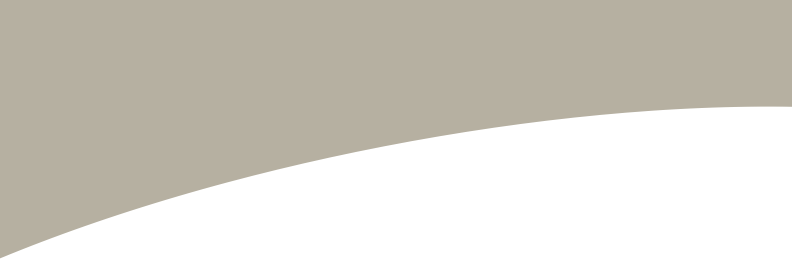 8
In the flow of research, teaching and learning
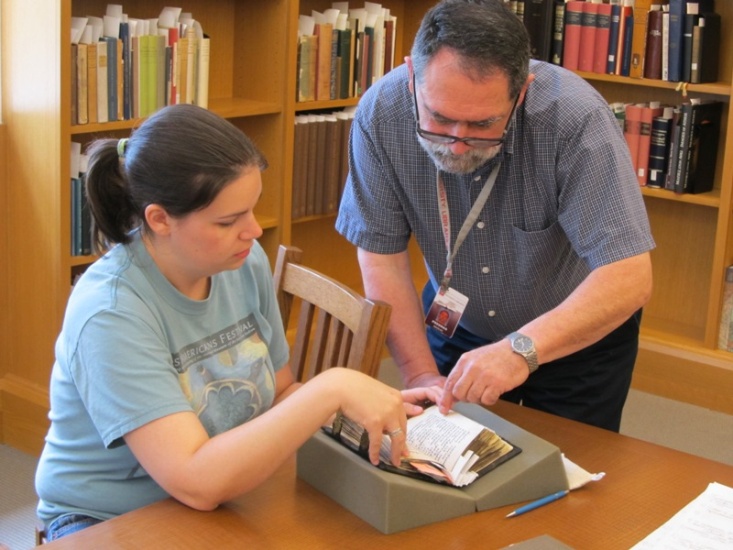 Embedded in the Classroom
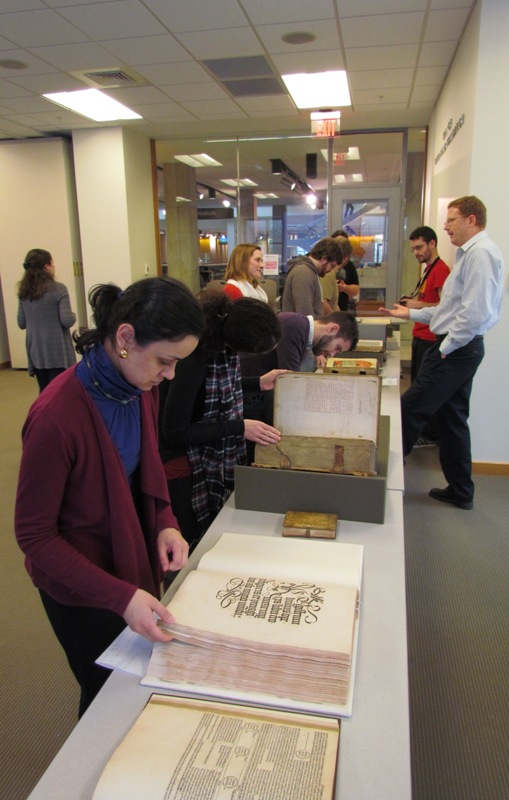 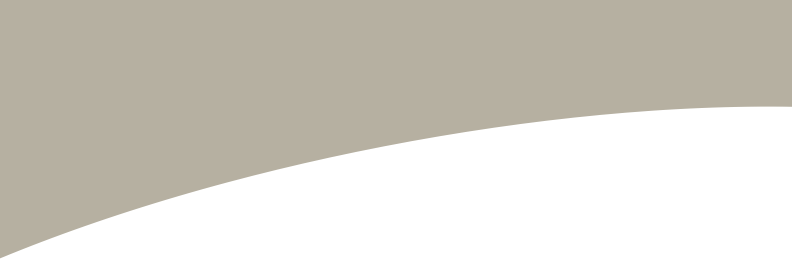 Expert Research Consultation
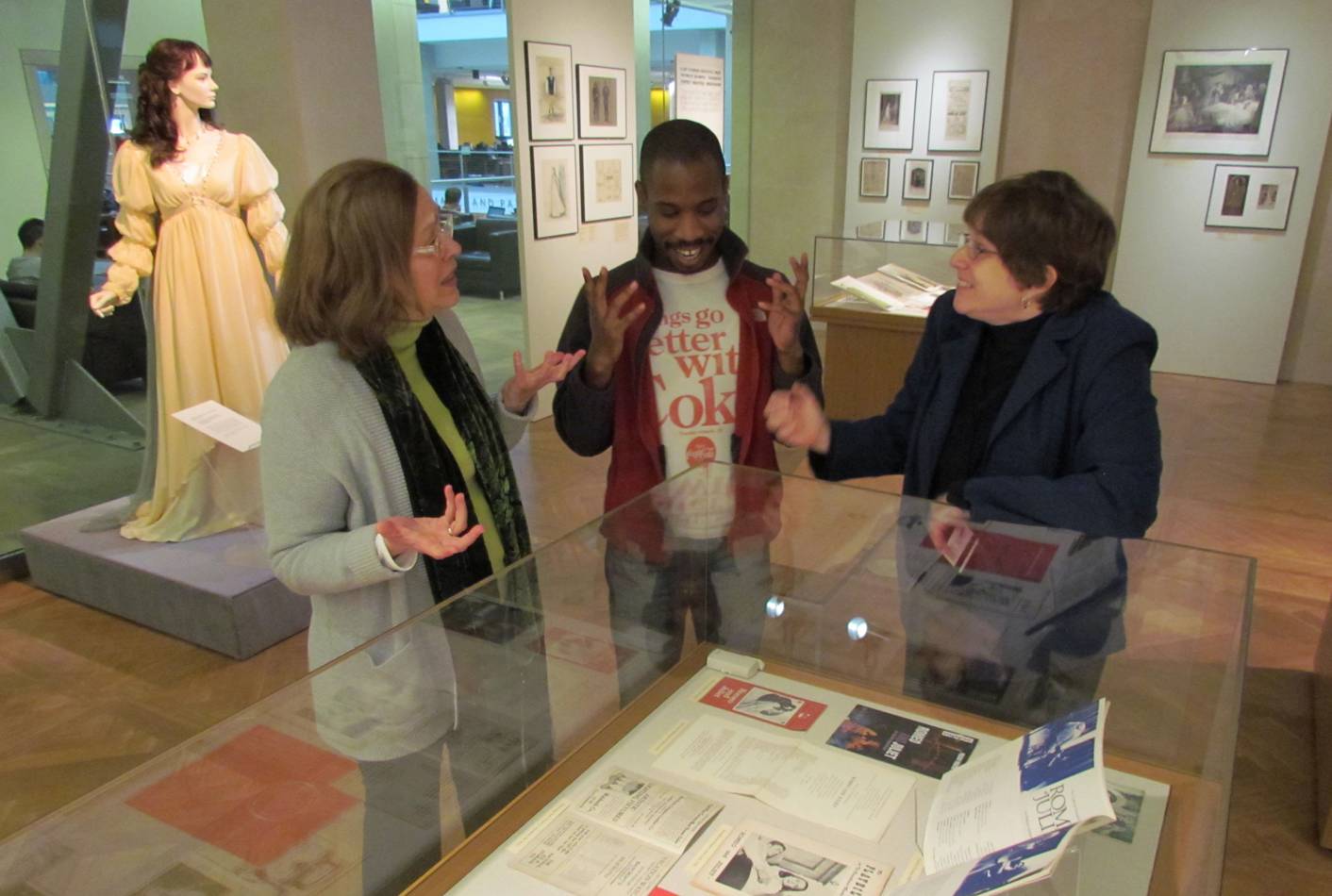 Engaged in Academic Discourse
9
Assessing Impact
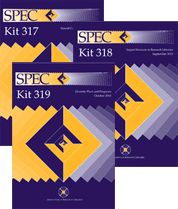 “Institutions feel they are not able to quantify the success of their efforts, and this in turn limits the ability to compare activities within the institution or across institutions, to plan further outreach effectively, or to communicate the results of those outreach activities to the larger special collections community.”

--Berenbak, A., Putirskis, C., O'Gara, G., Ruswick, C., Cullinan, D., Dodson, J.A., Walters, E., Brown, K. (2010) SPEC Kit 317: Special Collections Engagement.  ARL, 16-17. http://publications.arl.org/19vd2r.pdf
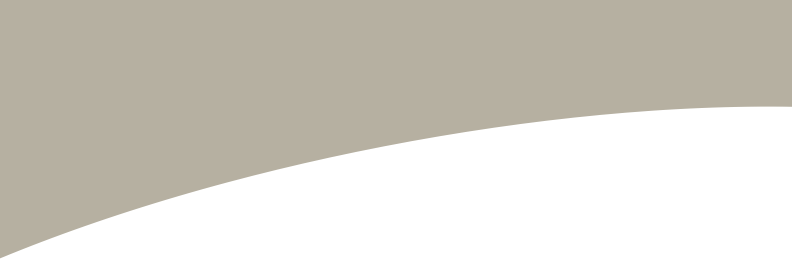 10
Special Collections Use Assessment
Recent Activity
ARL SPEC Kit on Outreach 
Archival Metrics
RBMS 2011 plenary 
RBMS Metrics and Assessment Task Force 
Fall 2012 RBM special issue

Alignment in Assessing Impact:
ARL Stats
Local tools 
ACRL’s Value of Academic Libraries
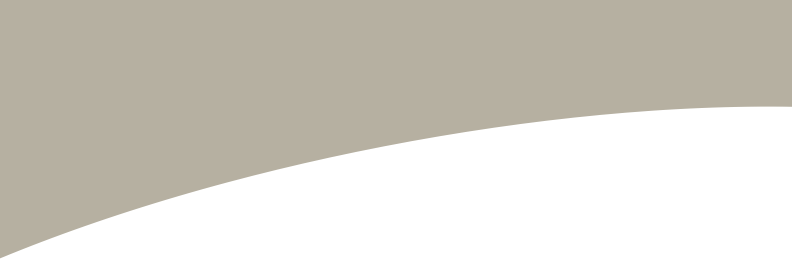 11
Aligning the Value of Research Libraries
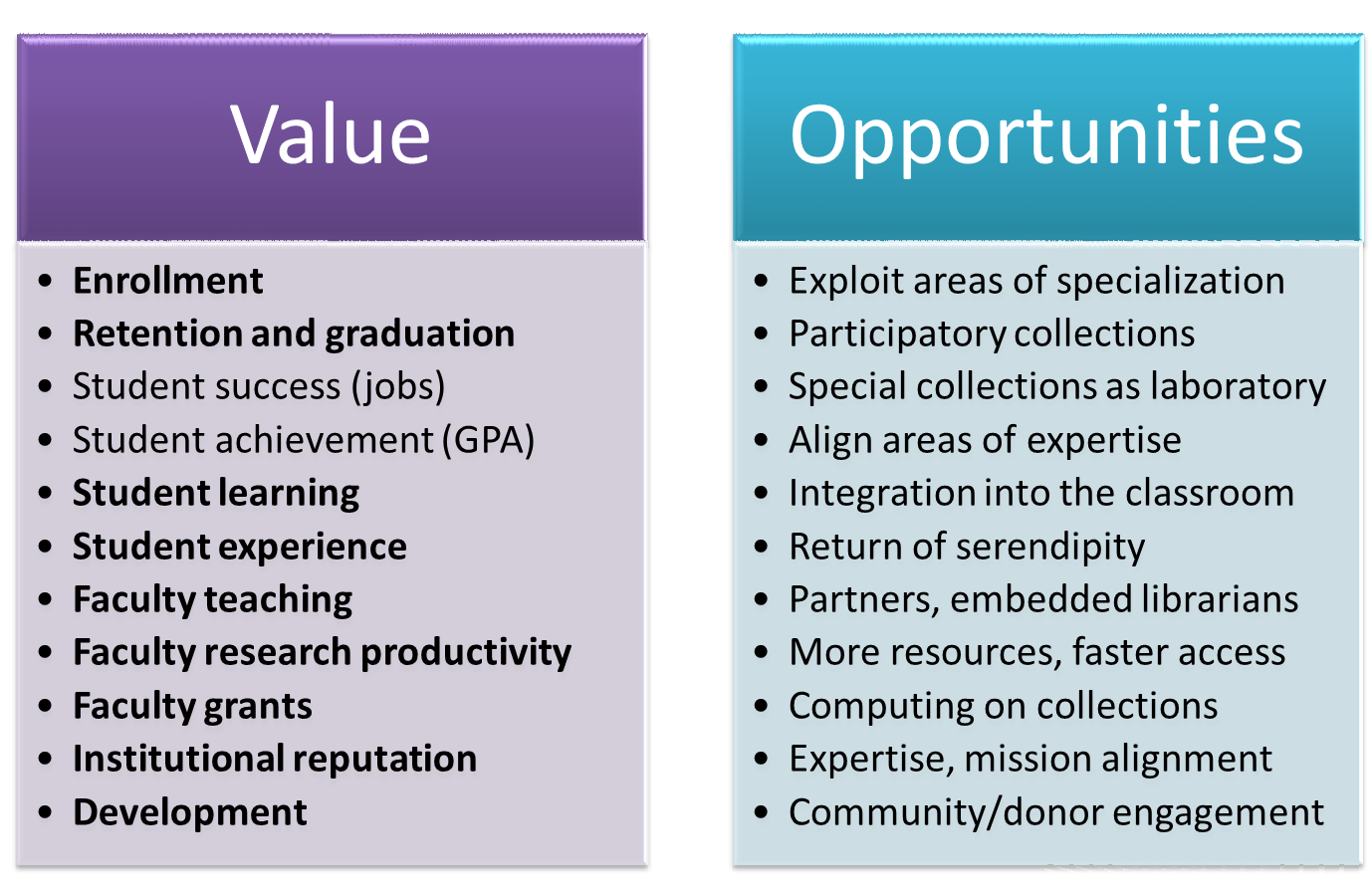 Special Collections Use Assessment 
ARL Spec Kit on Outreach 
Archival Metrics
RBMS 2011 plenary and Task Force 
Fall 2012 RBM issue
Alignment in Assessing Impact:
ARL Stats
Local Tools 
ACRL’s Value of Academic Libraries
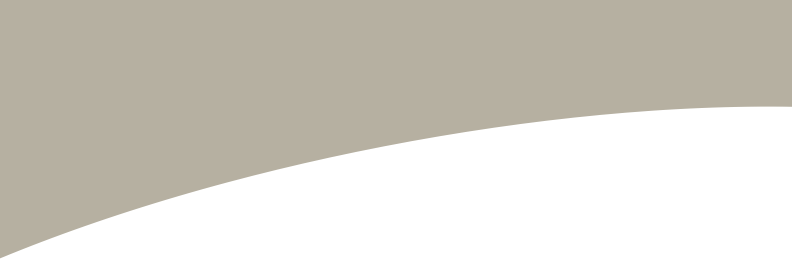 12
Impact:  Teaching, Learning, Research
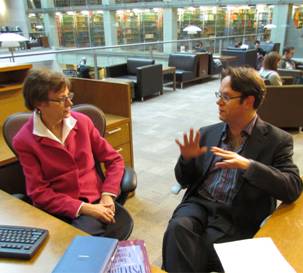 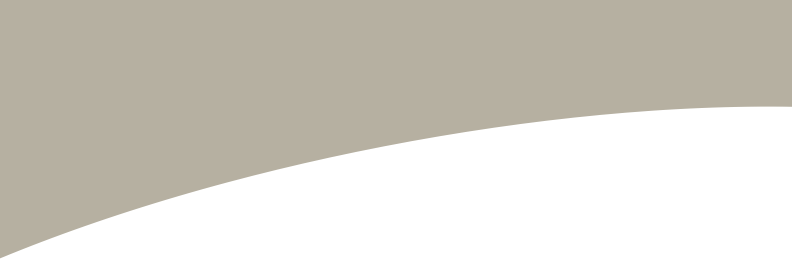 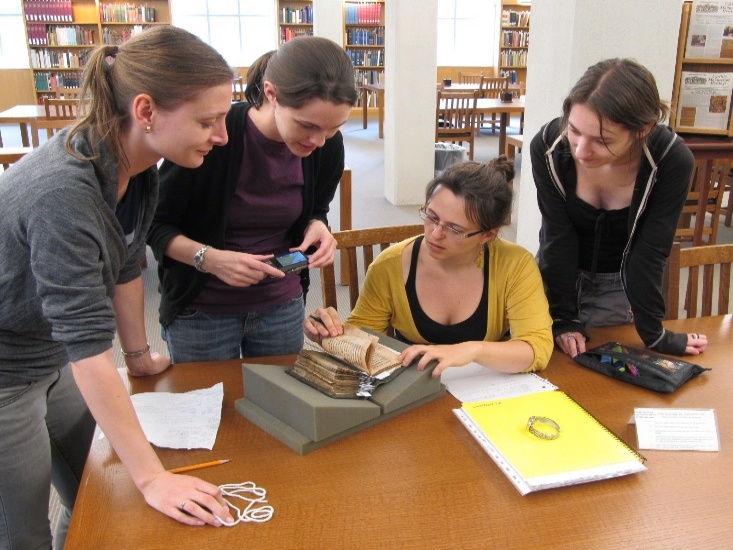 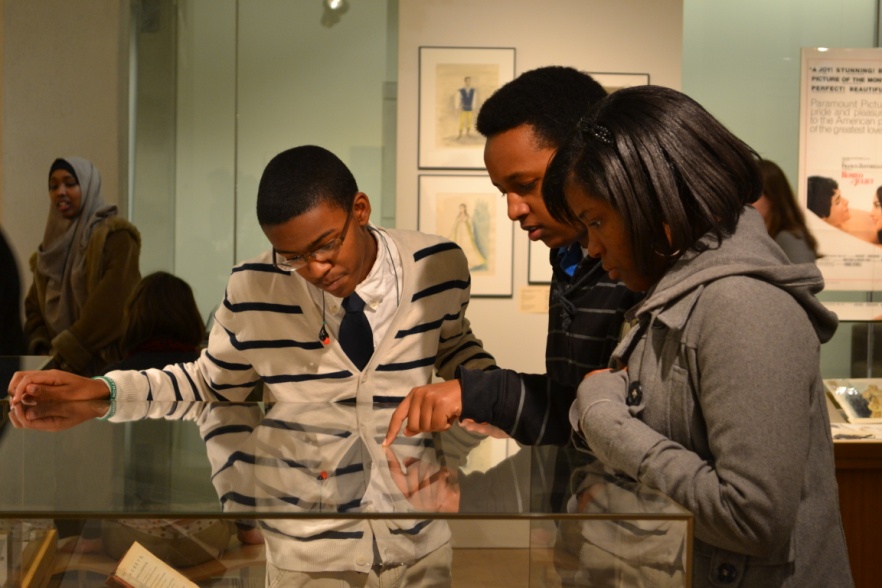 13